Počítačová grafika III – 			Světlo, Radiometrie
Jaroslav Křivánek, MFF UK
Jaroslav.Krivanek@mff.cuni.cz
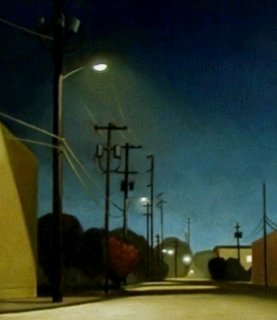 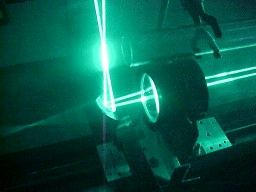 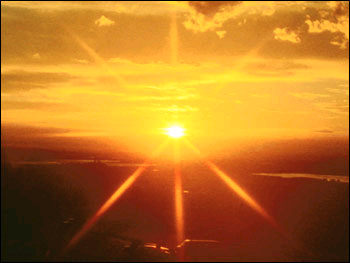 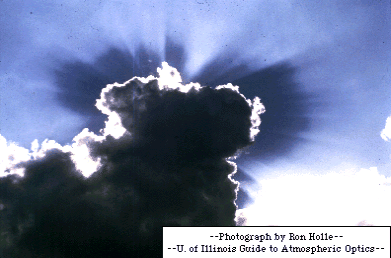 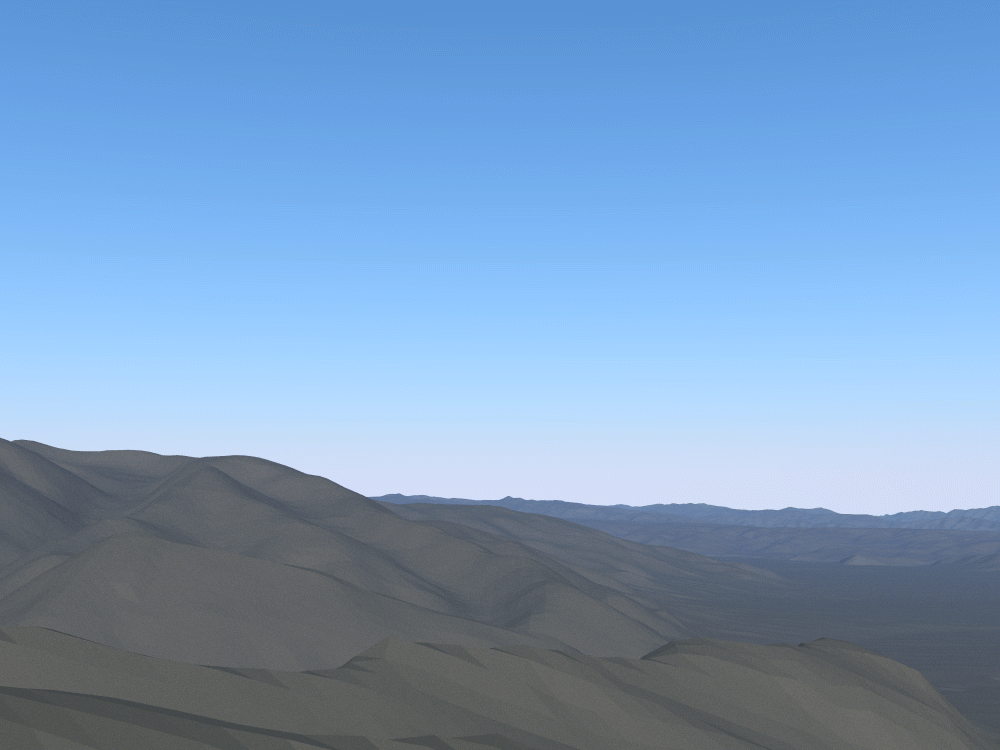 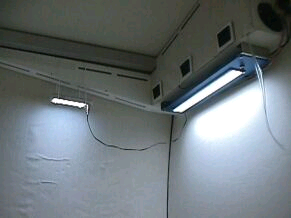 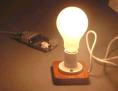 Syntéza obrazu (Rendering)
Vytvoř obrázek…
…z matematického popisu scény.
2
PG III (NPGR010) - J. Křivánek 2011
Fotorealistická syntéza obrazu
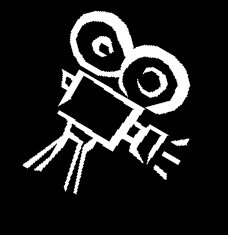 Kolik světla?
3
PG III (NPGR010) - J. Křivánek 2011
Různé přístupy k renderingu
Fenomenologický
Tradiční počítačová grafika
Např. Phongův model, Barva mezi 0 a 1, atp.

Exaktní – Fyzikálně založený
Formulace matematického modelu
Algoritmy = různé přístupy k řešení rovnic tohoto modelu
4
PG III (NPGR010) - J. Křivánek 2011
Matematický model
Syntéza obrazu (rendering) = Simulace propagace světla

Potřebujeme matematický model
Popis scény (geometrie, materiály, zdroje světla, kamera, …)
Matematický model světla a jeho chování

Formulace modelu = volba úrovně detailu
Nepotřebujeme modelovat chování každého fotonu
Nutnost zjednodušujících předpokladů
5
PG III (NPGR010) - J. Křivánek 2011
Formulace modelu světla
Co je světlo, jak je charakterizováno a měřeno

Jak popisujeme prostorové rozložení světla

Jak charakterizujeme interakci světla s hmotou

Jaké jsou podmínky na rovnovážné rozložení světla ve scéně
6
PG III (NPGR010) - J. Křivánek 2011
Světlo
EM záření (EM vlna šířící se prostorem)
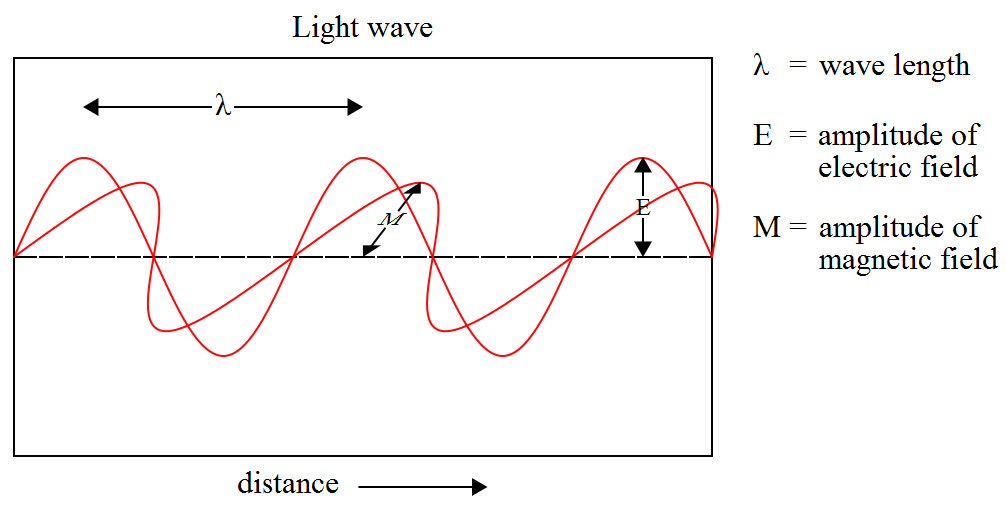 Obr. :  Wikipedia
7
PG III (NPGR010) - J. Křivánek 2011
Světlo
Frekvence oscilací => vlnová délka => barva
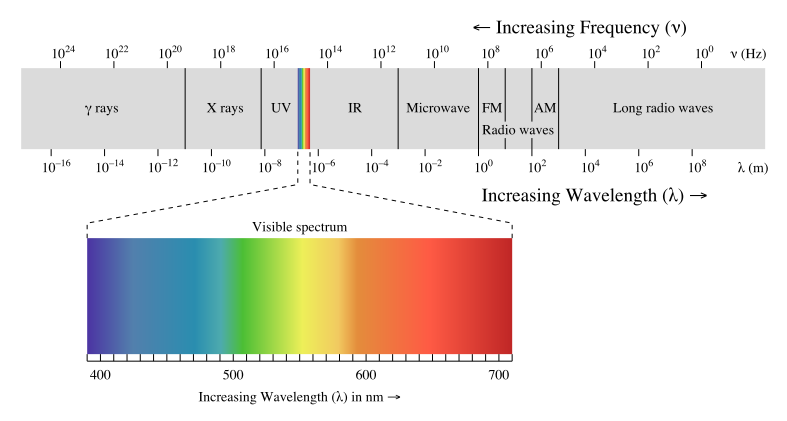 Obr. :  Wikipedia
8
PG III (NPGR010) - J. Křivánek 2011
Optika
Geometrická (paprsková) optika
Nejužitečnější pro rendering
Popisuje makroskopické vlastnosti světla
Není kompletní teorií (nepopisuje všechny pozorované jevy – difrakce, interference)
Vlnová optika (světlo = E-M vlna)
Důležitá pro popis interakce světla s objekty o velikosti přibližně rovné vlnové délce
Interference (bubliny), difrakce, disperze
Kvantová optika (světlo = fotony)
Interakce světla s atomy
9
PG III (NPGR010) - J. Křivánek 2011
Projevy vlnové podstaty světla
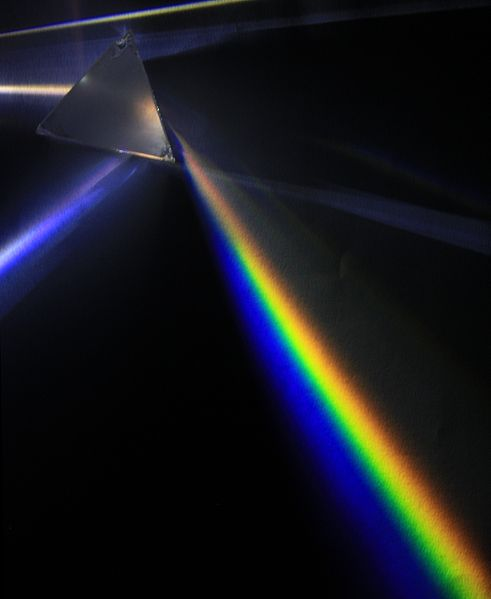 Disperze
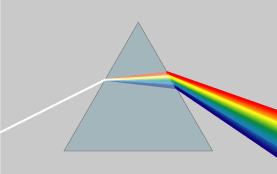 10
PG III (NPGR010) - J. Křivánek 2011
Projevy vlnové podstaty světla
Difrakce (ohyb)
Youngův experiment
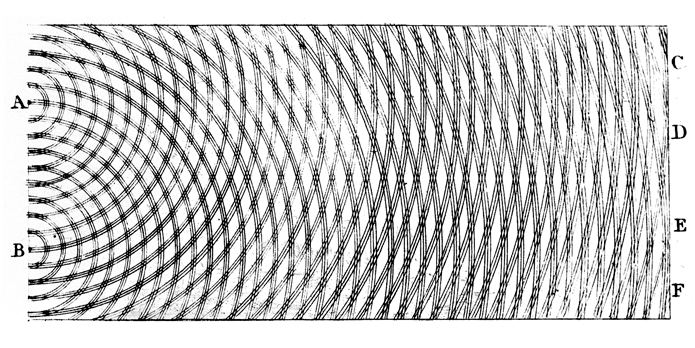 11
PG III (NPGR010) - J. Křivánek 2011
Projevy vlnové podstaty světla
Interference








Způsobuje iridescenci
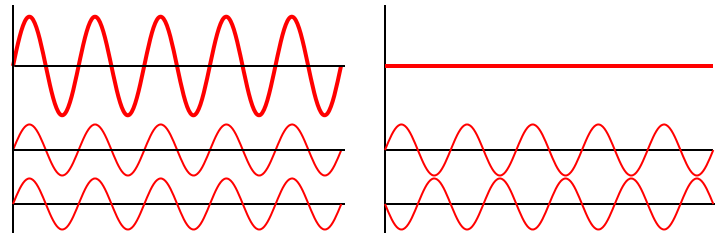 Konstruktivní
Destruktivní
12
PG III (NPGR010) - J. Křivánek 2011
Obr. :  Wikipedia
Iridescence
Změna barvy jako funkce úhlu pohledu
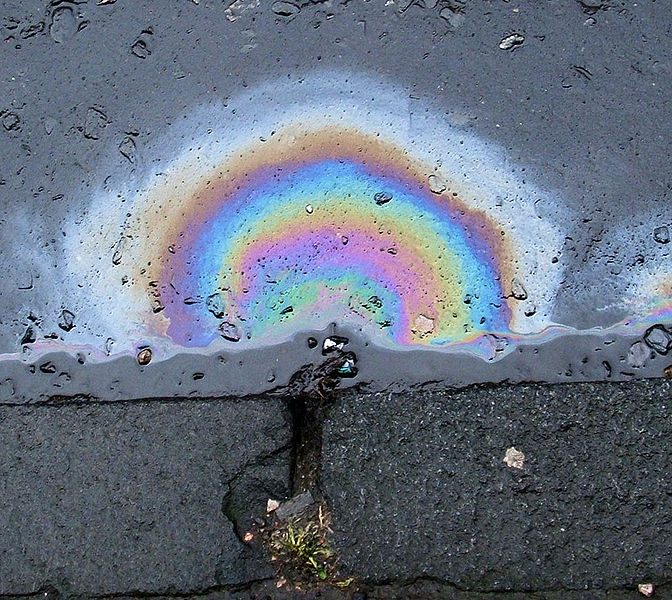 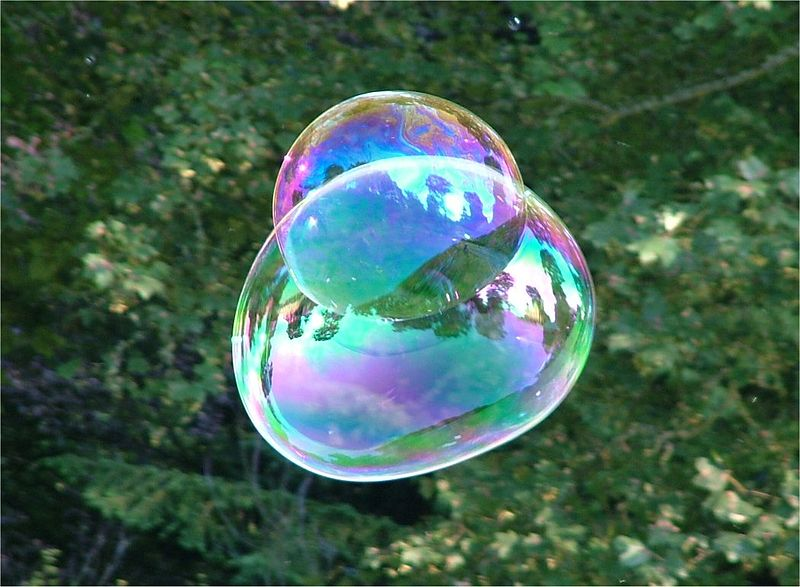 Obr. :  http://en.wikipedia.org/wiki/Iridescence
13
PG III (NPGR010) - J. Křivánek 2011
Iridescence – Strukturální barva
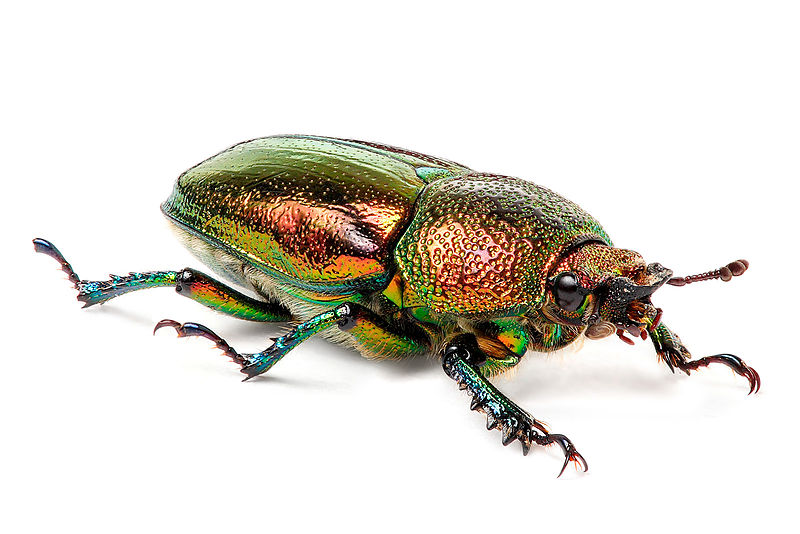 Obr. :  http://en.wikipedia.org/wiki/Iridescence
14
PG III (NPGR010) - J. Křivánek 2011
Iridescence – Strukturální barva
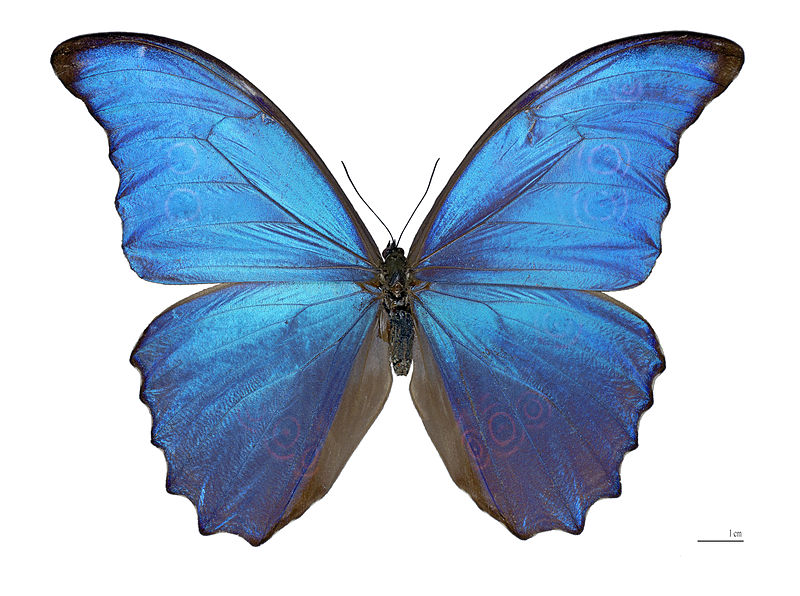 Obr. :  http://en.wikipedia.org/wiki/Iridescence
15
PG III (NPGR010) - J. Křivánek 2011
Iridescence – Strukturální barva
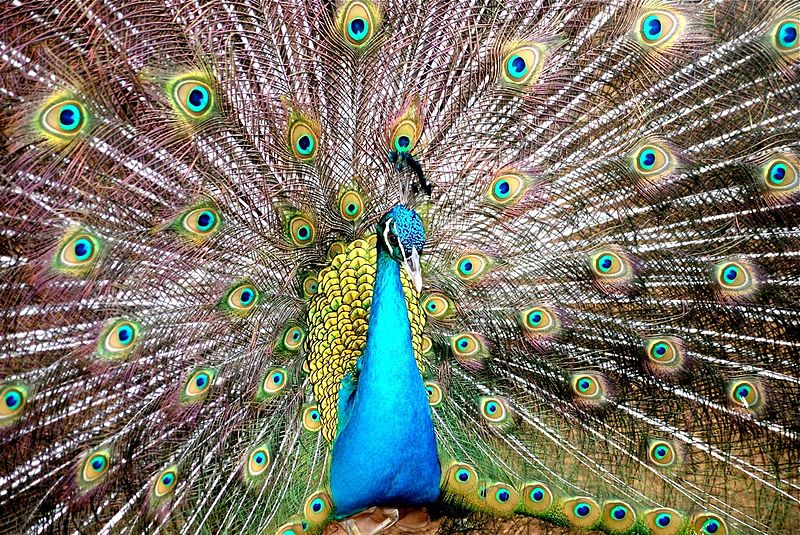 Obr. :  http://en.wikipedia.org/wiki/Iridescence
16
PG III (NPGR010) - J. Křivánek 2011
Polarizace
Přednostní orientace E-M vln vzhledem ke směru šíření
Nepolarizované světlo – mnoho vln s náhodnou orientací
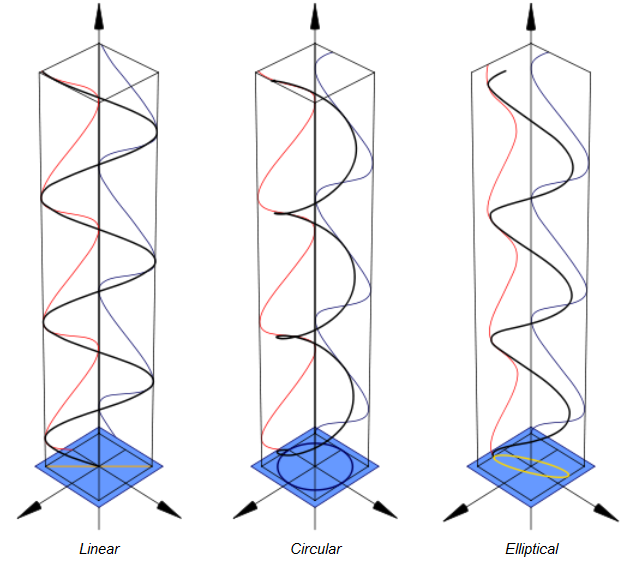 17
PG III (NPGR010) - J. Křivánek 2011
Polarizace
Světlo z atmosféry je částečně polarizované




Zrcadlové odrazy jsou polarizované
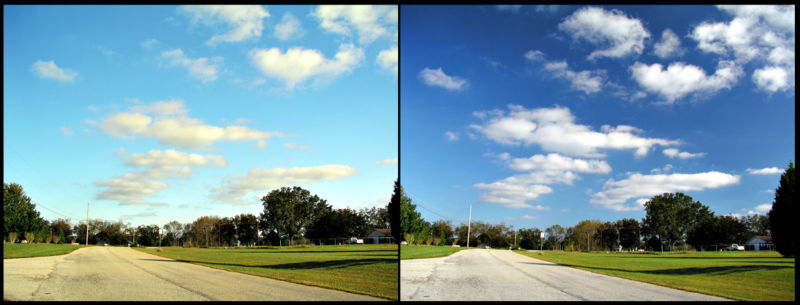 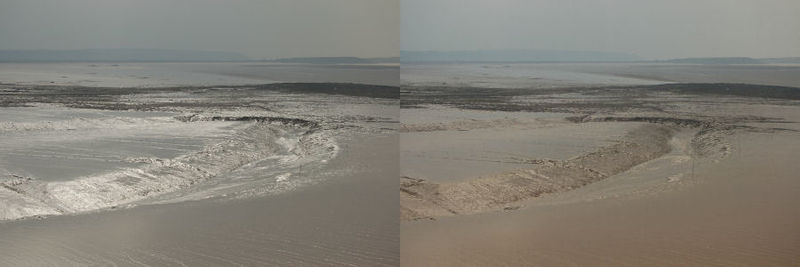 18
PG III (NPGR010) - J. Křivánek 2011
Kvantová optika
Světlo = proud fotonů
Energie fotonu



f … frekvence
l … vlnová délka
c … rychlost světla
h … Planckova konstanta
19
PG III (NPGR010) - J. Křivánek 2011
Radiometrie & fotometrie
Radiometrie & Fotometrie
„Radiometrie je část optiky, která se zabývá měřením elektromagnetického záření, včetně světla. Radiometrie se zabývá absolutními veličinami, zatímco fotometrie studuje obdobné veličiny, avšak z hlediska jejich působení na lidské oko.“  (wikipedie)
Radiometrické veličiny
zářivá energie – joule
zářivý tok – watt
zářivost – watt/sr

Ozn. index e
Fotometrické veličiny
světelná energie – lumen sekunda (talbot)
světelný tok – lumen
svítivost – kandela
Ozn. index v
21
PG III (NPGR010) - J. Křivánek 2011
Vztah mezi foto- a radiometrickými veličinami
Vizuální odezva R na spektrum S:



V 
Spectral luminous relative efficiency
CIE standard 1924
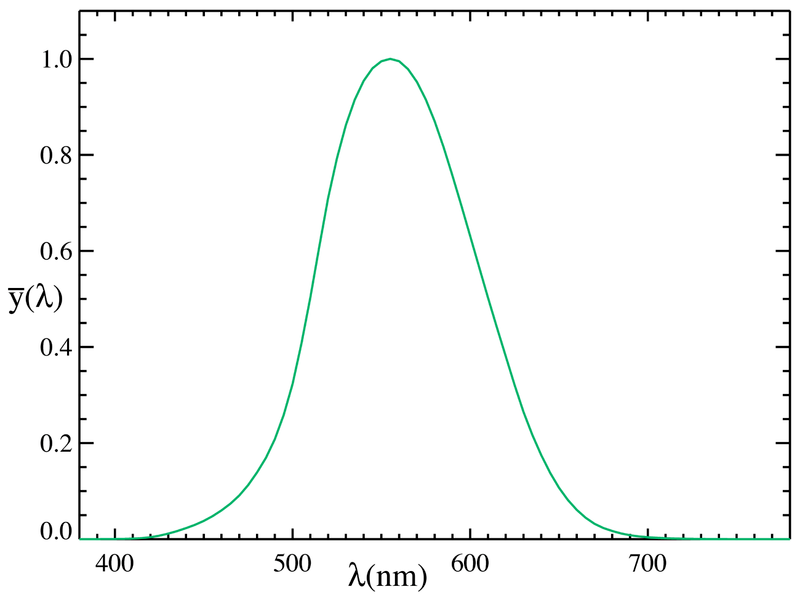 Zdroj:  http://en.wikipedia.org/wiki/Luminous_efficiency
22
PG III (NPGR010) - J. Křivánek 2011
Zářivá energie a zářivý výkon
Výkon:  Watt (radio), Lumen (foto)
Energetická účinnost
Spektrální účinnost 

Energie: Joule (radio), Lumen sekunda (foto)
Expozice
Odezva filmu
Kůže - opálení
23
PG III (NPGR010) - J. Křivánek 2011
Vztah mezi foto- a radiometrickými veličinami
Radiometrie 
základnější – fotometrické veličiny lze odvodit z radiometrických

Fotometrie
Delší historie - studována psychofyzikálními (empirickými) pokusy dlouho před znalostí Maxwellových rovnic
24
PG III (NPGR010) - J. Křivánek 2011
Záření absolutně černého tělesa
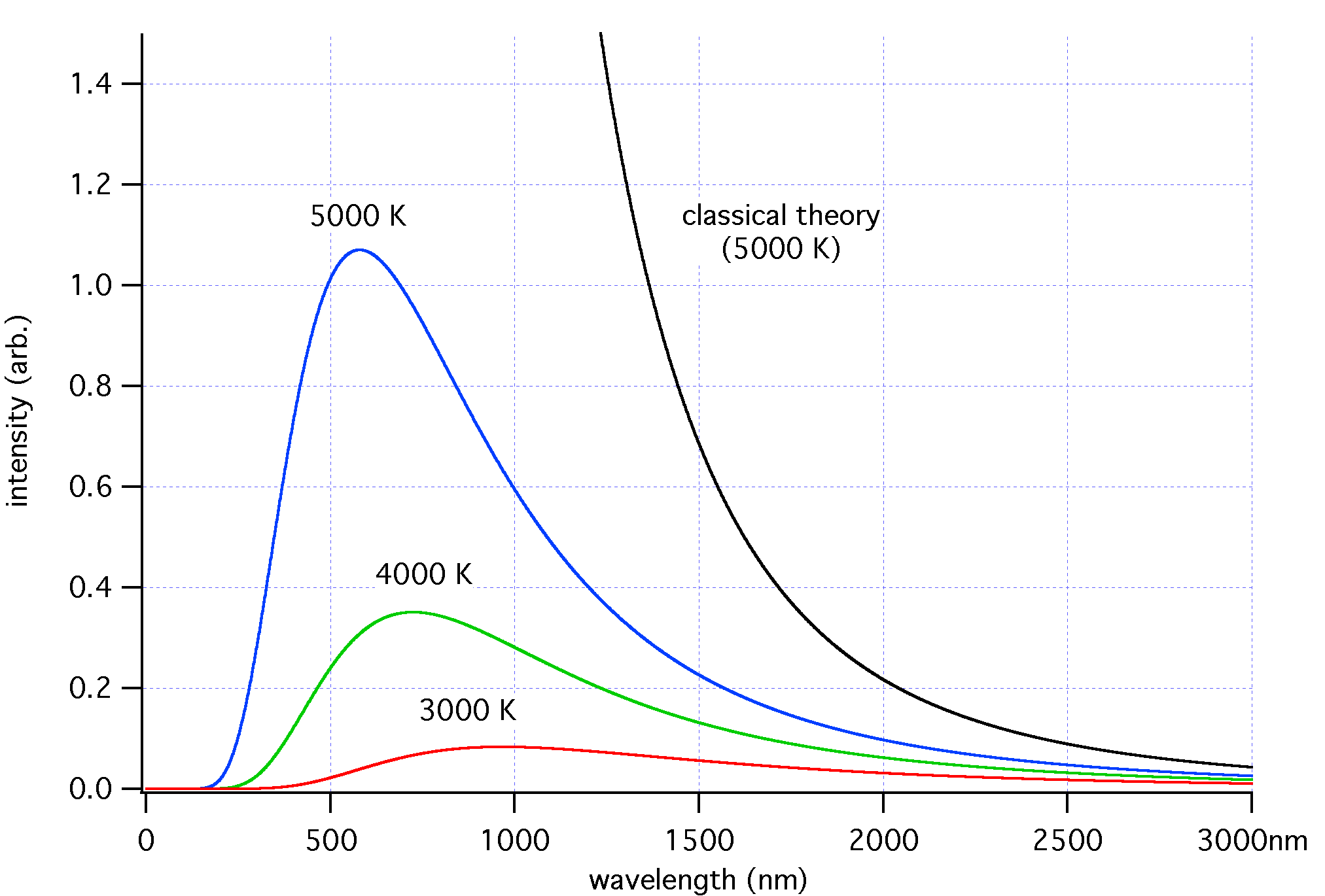 25
PG III (NPGR010) - J. Křivánek 2011
[Speaker Notes: Absolutně černé těleso, černé těleso a nebo černý zářič je ideální těleso, které pohlcuje veškeré záření všech vlnových délek, dopadající na jeho povrch. Absolutně černé těleso je současně ideální zářič, ze všech možných těles o stejné teplotě vysílá největší možné množství zářivé energie. Celkové množství energie, které se vyzáří z povrchu absolutně černého tělesa za jednotku času a rozložení intenzity záření podle vlnových délek závisí jen na jeho teplotě. Záření Slunce se poměrně dobře blíží záření absolutně černého tělesa s teplotou přibližně 5800 Kelvinů, reliktní záření zodpovídá záření absolutně černého tělesa s teplotou 2,7 K. Tento fyzikální pojem zavedl Gustav Kirchhoff v roce 1862.]
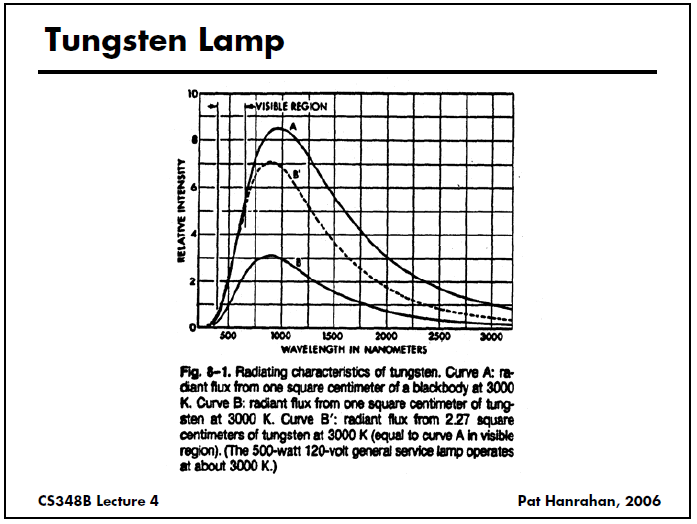 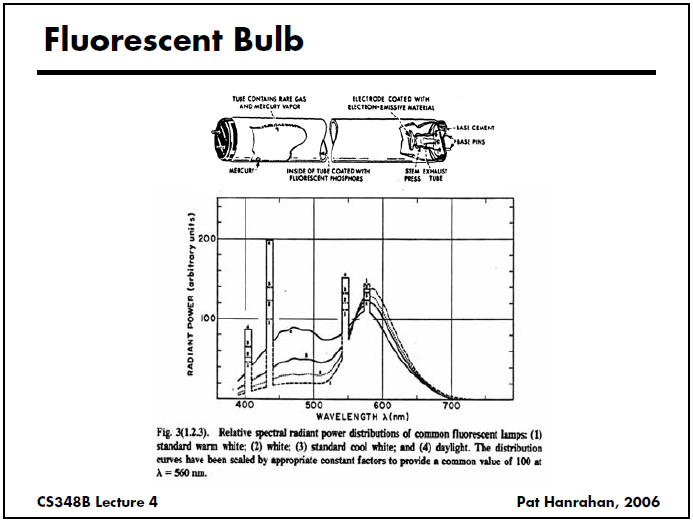 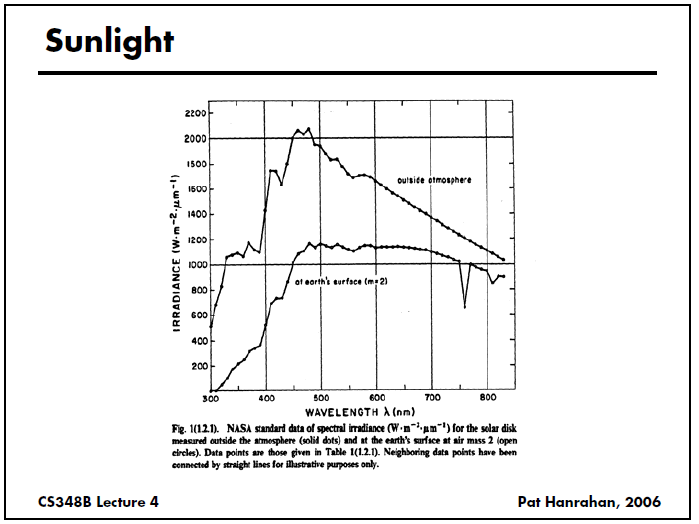 Směr, prostorový úhel, integrování na jednotkové kouli
Směr ve 3D
Směr = jednotkový vektor ve 3D
Kartézské souřadnice


Sférické souřadnice





q … polární úhel - odchylka od osy Z
f ... azimut - úhel od osy X
30
PG III (NPGR010) - J. Křivánek 2011
Funkce na jednotkové kouli
Funkce jako každá jiná, ale argumentem je směr ve 3D
Funkční hodnota je číslo (nebo třeba trojice čísel RGB)
Zápis např.
F(w)
F(x,y,z)
F(q,f)
…
Závisí na zvolené reprezentaci směrů ve 3D
31
PG III (NPGR010) - J. Křivánek 2011
Prostorový úhel
Rovinný úhel 
Délka oblouku na jednotkovékružnici
Kružnice má 2p radiánů

Prostorový úhel (steradian, sr)
Velikost plochy na jednotkovékouli
Koule má 4p steradiánů
32
PG III (NPGR010) - J. Křivánek 2011
Diferenciální prostorový úhel
„Nekonečně malý“ prostorový úhel okolo směru
3D vektor
Velikost dw
velikost diferenciální plošky na jednotkové kouli
Směr dw
střed projekce diferenciální ploškyna jednotkovou kouli
Prostorový úhel diferenciální plošky
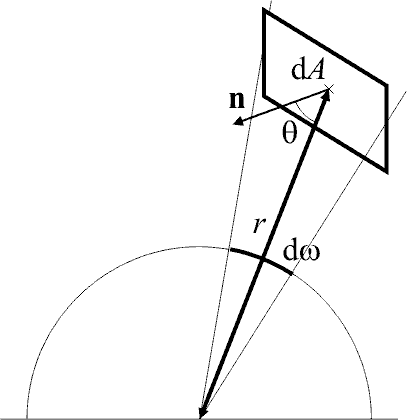 33
PG III (NPGR010) - J. Křivánek 2011
dq
q
r
f
df
Diferenciální prostorový úhel
34
PG III (NPGR010) - J. Křivánek 2011
Radiometrické veličiny
Teorie přenosu světla
Tok energie v prostoru

Světelná energie je spojitá, nekonečně dělitelná
Toto je zjednodušující předpoklad našeho modelu

Představa toku
Částečky pohybující se prostorem
Žádné interakce (platí lineární superpozice)
Hustota energie je úměrná hustotě částeček
Tato představa je ilustrativní a nemá nic společného s fotony a s kvantovou teorií
36
PG III (NPGR010) - J. Křivánek 2011
Zářivá energie – Q [J]
časový interval
Anglický název: radiant energy
Jednotka: Joule, J
interval vlnových délek
Q (S, <t1, t2>, <l1, l2>)
Plocha ve 3D 
(imaginární nebo 
skutečná)
S
37
PG III (NPGR010) - J. Křivánek 2011
Zářivá energie – Q [J]
Energie světla o konkrétní vlnové délce
„Hustota energie vzhledem k vlnové délce“




Index argument l budeme vynechávat

Fotometrická veličina:
Světelná energie (luminous energy), jednotka lumen sekunda, talbot
38
PG III (NPGR010) - J. Křivánek 2011
Zářivý tok (výkon) – Φ [W]
Jak rychle energie „teče“ z/do plochy S?
„Hustota energie vzhledem k času“




Anglický název: Radiant flux, Power
Značka: Φ
Jednotka: Watt – W
Fotometrická veličina:
Světelný tok (luminous flux), jednotka Lumen
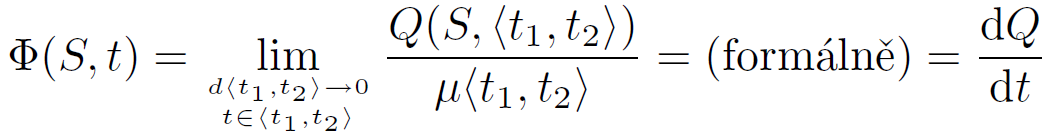 39
PG III (NPGR010) - J. Křivánek 2011
Ozáření – E [W.m-2]
Jaká je v daném místě x na ploše S (prostorová) hustota toku? 




Vždy definováno vzhledem k nějakému bodu x na ploše S se specifikovanou normálou N(x).
Hodnota radiance závisí na N(x)  (Lambertův zákon)

Zajímá nás pouze světlo přicházející z horní strany plochy.
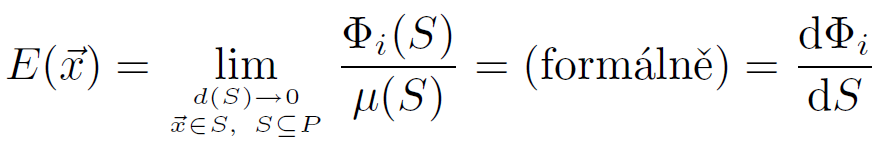 40
PG III (NPGR010) - J. Křivánek 2011
Ozáření – E [W.m-2]
Anglický název: irradiance (flux density)
Značka: E
Jednotka: Watt na metr čtvereční – W.m-2
Fotometrická veličina:
osvětlení (illuminance), jednotka Lux = lumen.m-2
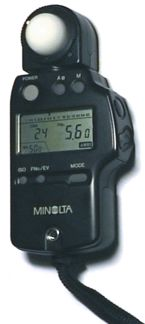 Expozimetr 
(light meter)
41
PG III (NPGR010) - J. Křivánek 2011
Lambertův kosínový zákon
Johan Heindrich Lambert, Photometria, 1760
A
F
42
PG III (NPGR010) - J. Křivánek 2011
Lambertův kosínový zákon
Johan Heindrich Lambert, Photometria, 1760
A
A’=A / cosq
F
q
43
PG III (NPGR010) - J. Křivánek 2011
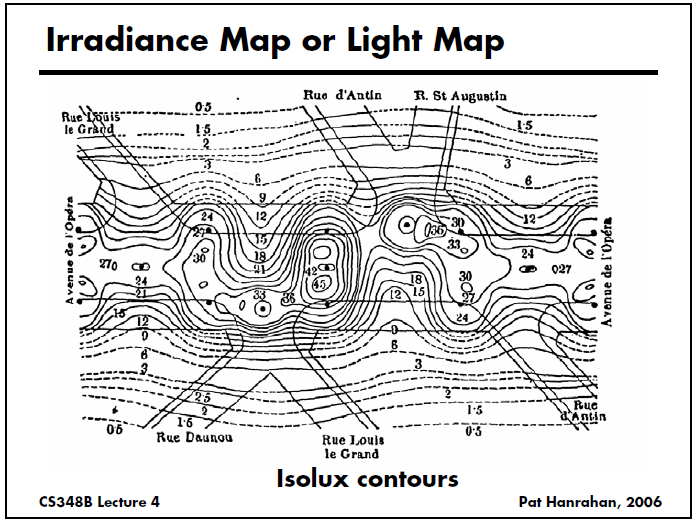 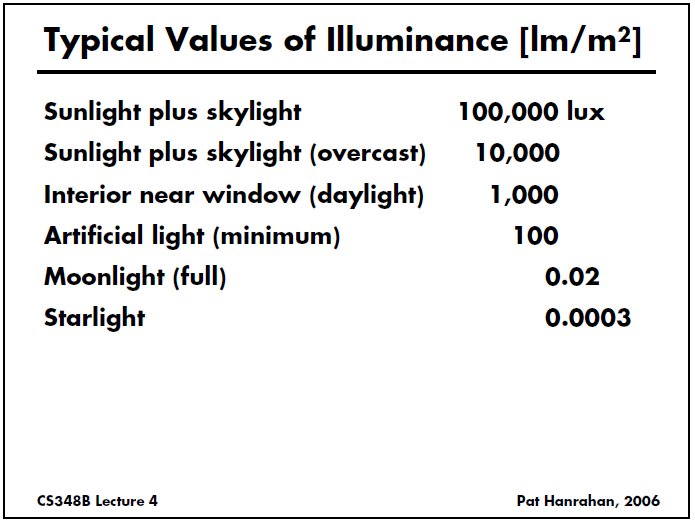 Intenzita vyzařování – B [W.m-2]
Jako ozáření (irradiance), avšak místo příchozího světla nás zajímá světlo vyzářené.
Vyzářené světlo může být emitováno z plošky (pokud jde o světelný zdroj) nebo odraženo.

Anglický název: Radiant exitance, radiosity
Značka: B, M
Jednotka: Watt na metr čtvereční – W.m-2
Fotometrická veličina:
Luminosity, jednotka Lux = lumen.m-2
46
PG III (NPGR010) - J. Křivánek 2011
Zářivost – I [W.sr-1]
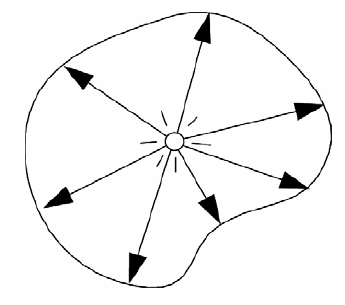 Úhlová hustota toku daném směru w



Definice: Zářivost je výkon na jednotkový prostorový úhel vyzařovaný z bodového zdroje.

Anglický název: Radiant intensity
Jednotka: Watt na steradián – W.sr-1
Fotometrická veličina
Svítivost (luminous intensity)jednotka Kandela (cd=lumen.sr-1), zákl. jedn. SI
47
PG III (NPGR010) - J. Křivánek 2011
Bodové světelné zdroje
Světlo emitováno z jednoho bodu
Emise plně popsána intenzitou jako funkcí směru vyzařování: I(w)
Izotropní bodové světlo
konstantní intenzita
Reflektor (Spot light)
Konstantní uvnitř kuželu, nula jinde
Obecný bodový zdroj
Popsán goniometrickým diagramem
Tabulkové vyjádření I(w) pro bodové světlo
Používáno v osvětlovací technice
48
SpotLight - Reflektor
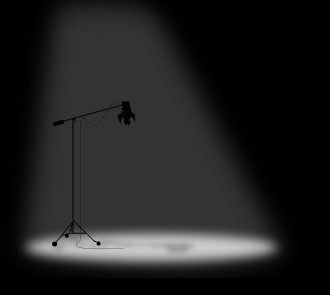 Bodové světlo s nekonstantní závislostí intenzity na směru
Intenzita je funkcí odchylky od referenčního směru d :
Např.



Jaký je tok v případě (1) a (2)?
(1)
(2)
d
w
49
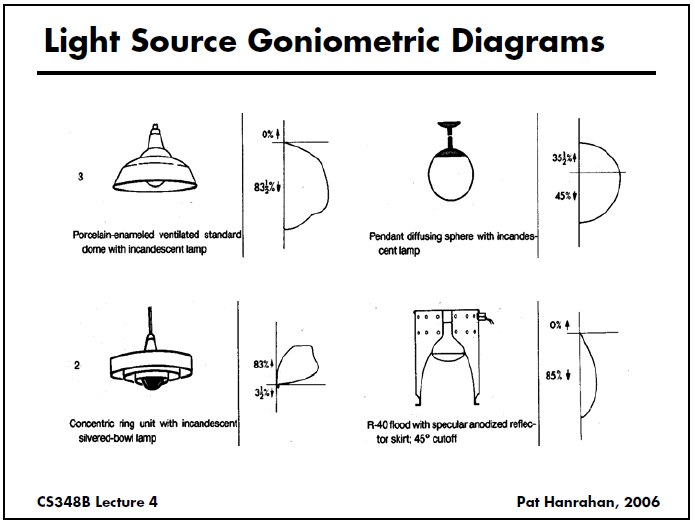 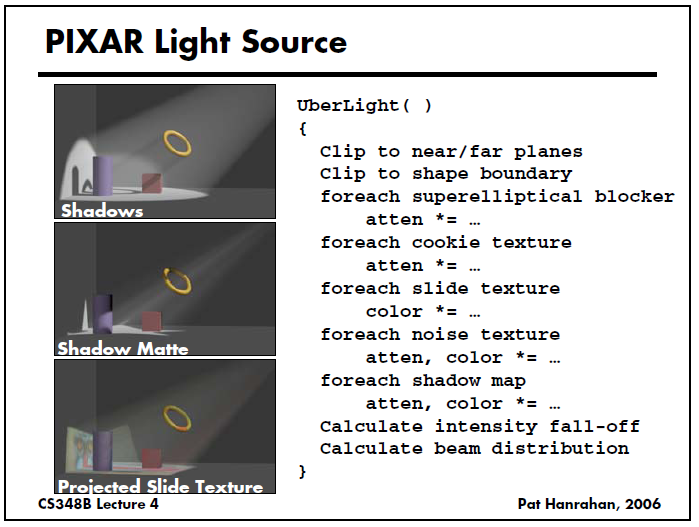 Zář – L [W.m-2.sr-1]
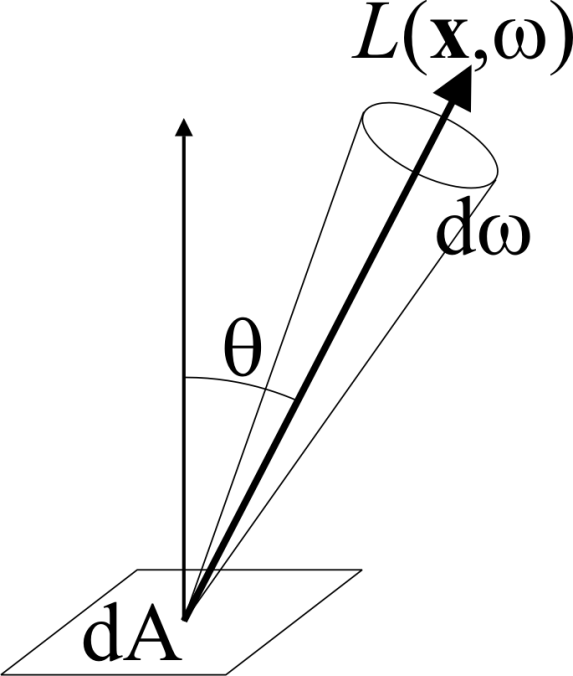 Prostorová a úhlová hustota toku v daném místě x směru w.





Definice: Zář je výkon na jednotkovou plochu kolmou k paprsku a na jednotkový prostorový úhel ve směru paprsku.
52
PG III (NPGR010) - J. Křivánek 2011
Zář – L [W.m-2.sr-1]
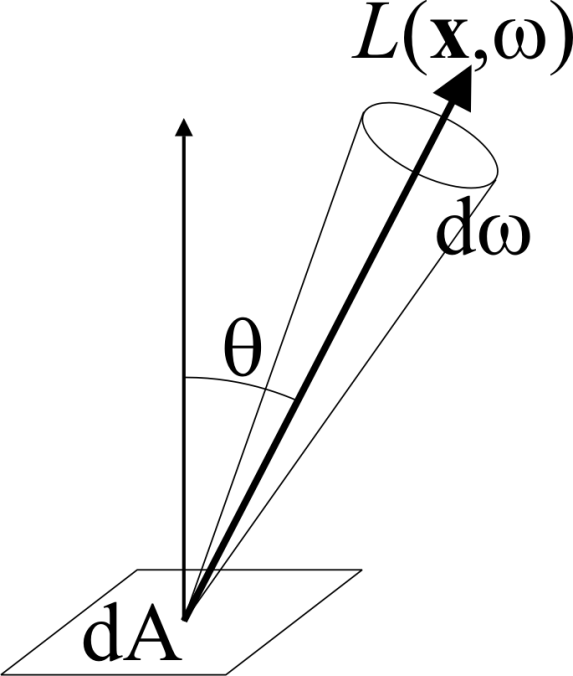 Prostorová a úhlová hustota toku v daném místě x směru w.





Anglický název: Radiance
Jednotka: W. m-2.sr-1
Fotometrická veličina
Jas (luminance), jednotka candela.m-2 (v ang. též Nit)
53
PG III (NPGR010) - J. Křivánek 2011
Faktor cos q  v definici radiance
Faktor cos q kompenzuje úbytek irradiance na ploše se zvyšujícím se q při stejné míře osvětlení

Tj. svítím-li na nějakou plochu zdrojem světla, jehož parametry neměním, a otáčím onou plochou, pak:

Irradiance se s otáčením mění (mění se hustota toku na plošce).

Zář se nemění (protože změna hustoty toku na ploše je kompenzována faktorem cos q  v definici záře).
54
PG III (NPGR010) - J. Křivánek 2011
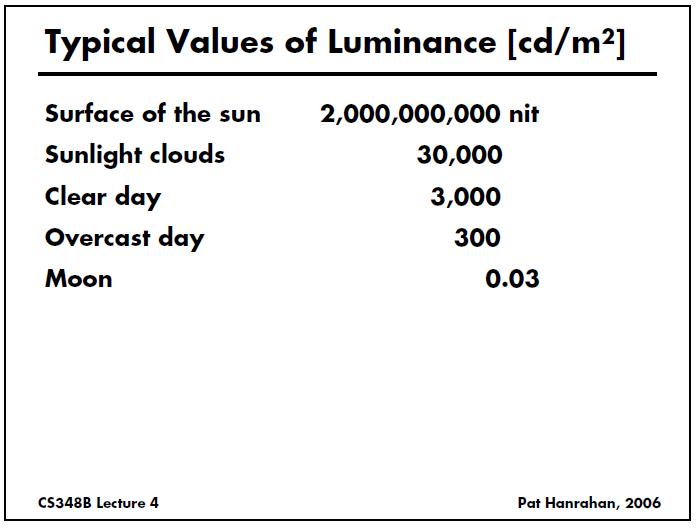 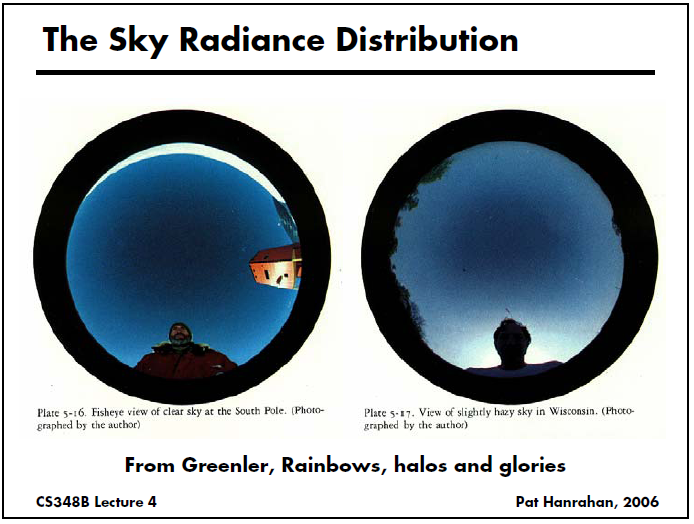 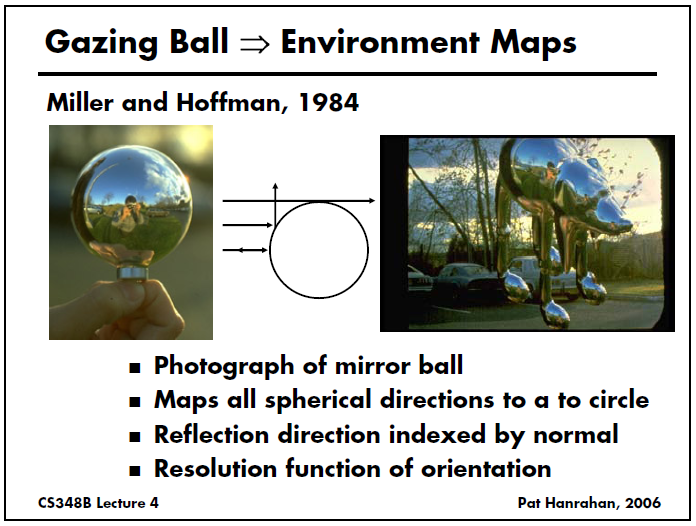 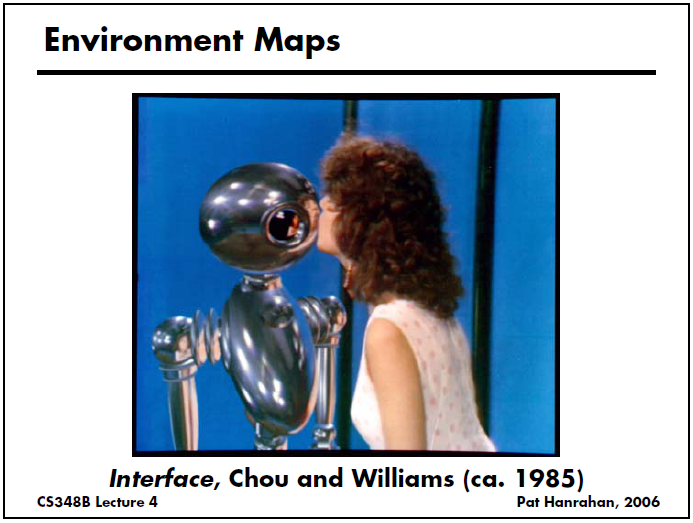 Výpočet ostatních veličin z radiance
= promítnutý prostorový úhel
	(projected solid angle)
= hemisféra nad bodem x
59
PG III (NPGR010) - J. Křivánek 2011
Plošné světelné zdroje
Záření plně popsáno vyzářenou radiancí Le(x,w) pro všechna místa a směry na zdroji světla

Celkový zářivý tok
Integrál Le(x,w) přes plochu zdroje a úhly
60
Vlastnosti radiance (1)
Radiance je konstantní podél paprsku.

Fundamentální vlastnost pro přenos světla

Proto je právě radiance radiometrickou veličinou spojenou s paprskem v ray traceru

Odvozeno ze zachování toku
61
PG III (NPGR010) - J. Křivánek 2011
L1(w)
r
dw1
dA1
L2(w)
dw2
dA2
Důkaz: Zákon zach. energie v paprsku
emitovaný
výkon
přijímaný
výkon
62
PG III (NPGR010) - J. Křivánek 2011
L1(w)
r
dw1
dA1
L2(w)
dw2
dA2
Důkaz: Zákon zach. energie v paprsku
kapacita paprsku
63
PG III (NPGR010) - J. Křivánek 2011
čidlo
 plochy A2
štěrbina
 plochy A1
Vlastnosti radiance (2)
Odezva senzoru (kamery nebo lidského oka) je přímo úměrná hodnotě radiance odražené od plochy viditelné senzorem.
64
PG III (NPGR010) - J. Křivánek 2011
Příchozí / odchozí radiance
Na rozhraní je radiance nespojitá

Příchozí (incoming) radiance – Li(x,w)
radiance před odrazem

Odchozí (odražená, outgoing) radiance  – Lo(x,w)
radiance po odrazu
65
PG III (NPGR010) - J. Křivánek 2011
Radiometrické a fotometrické názvosloví
66
PG III (NPGR010) - J. Křivánek 2011
Příště
Odraz světla na povrchu – rovnice odrazu

Rovnovážný stav – zobrazovací rovnice

Operátorová formulace přenosu světla

Strategie řešení zobrazovací rovnice
67
PG III (NPGR010) - J. Křivánek 2011